Государственное учреждение образования «Могилевский городской центр коррекционно-развивающего обучения и реабилитации»
Тема: «Коррекционная работа по формированию тактильных, зрительных, вестибулярных и слуховых ощущений у обучающихся с РАС, участвующих в инновационном проекте».
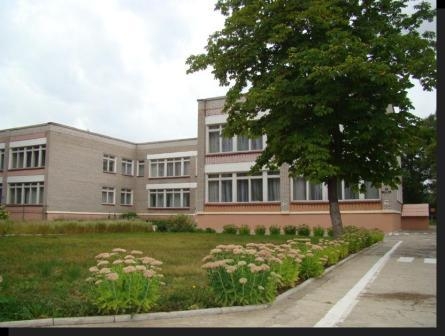 учителя: Я.Н. Меркулова 
И.С. Себекина
Комплекс упражнении при гипочувствительности к тактильным ощущениям.
Упражнение № 1 
Методическая цель: формирования навыка использования указательного жеста.
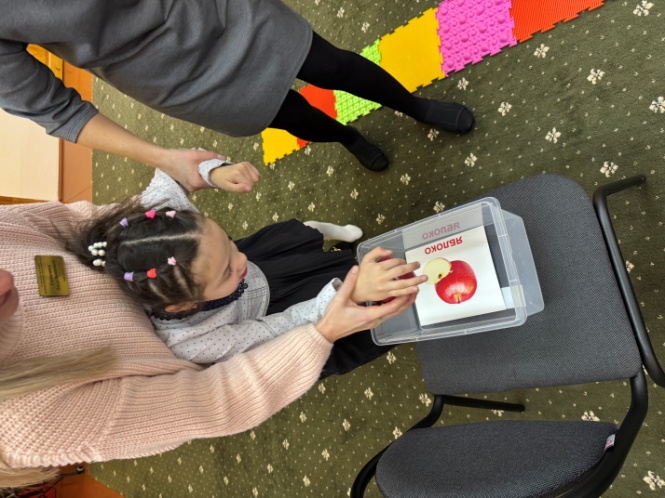 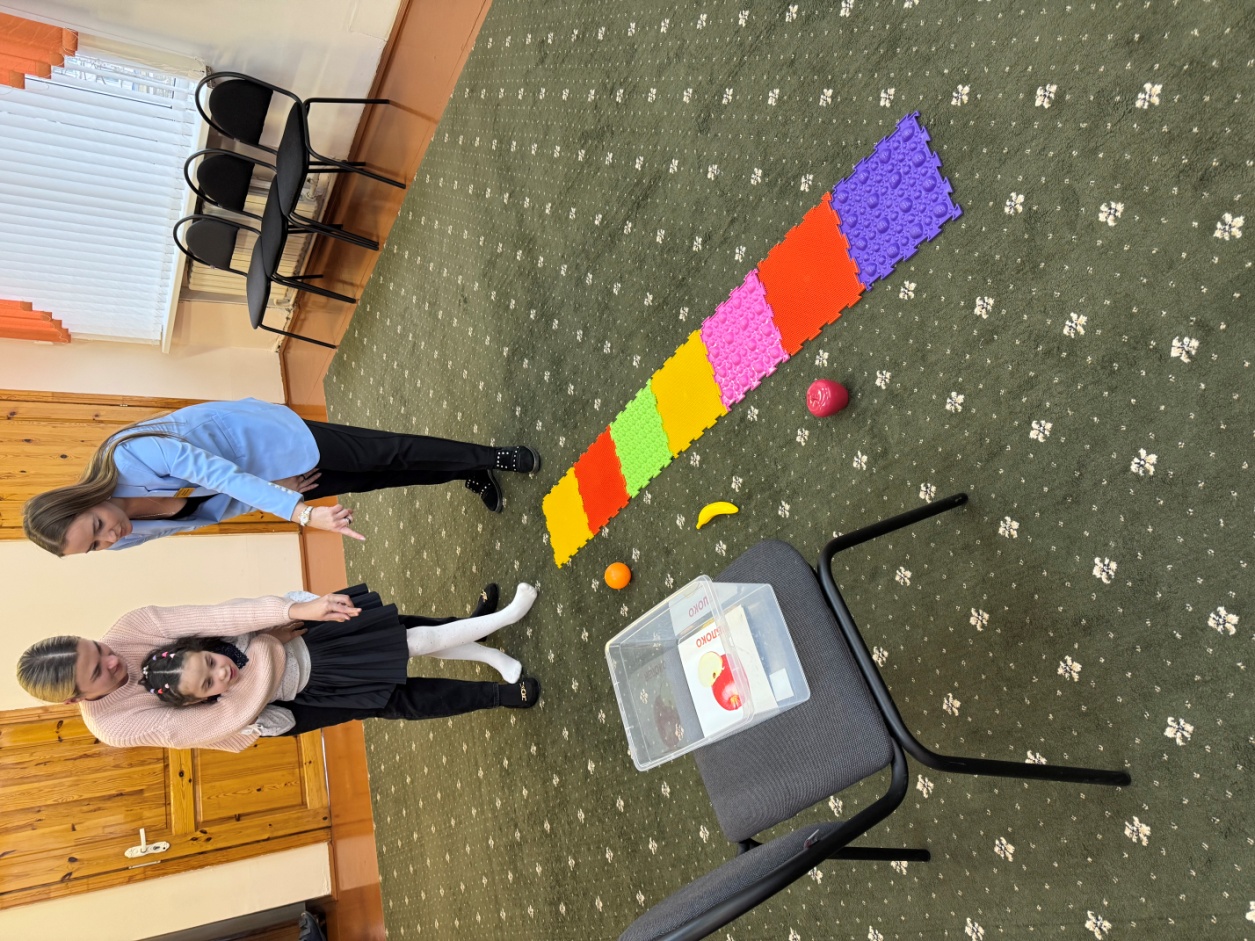 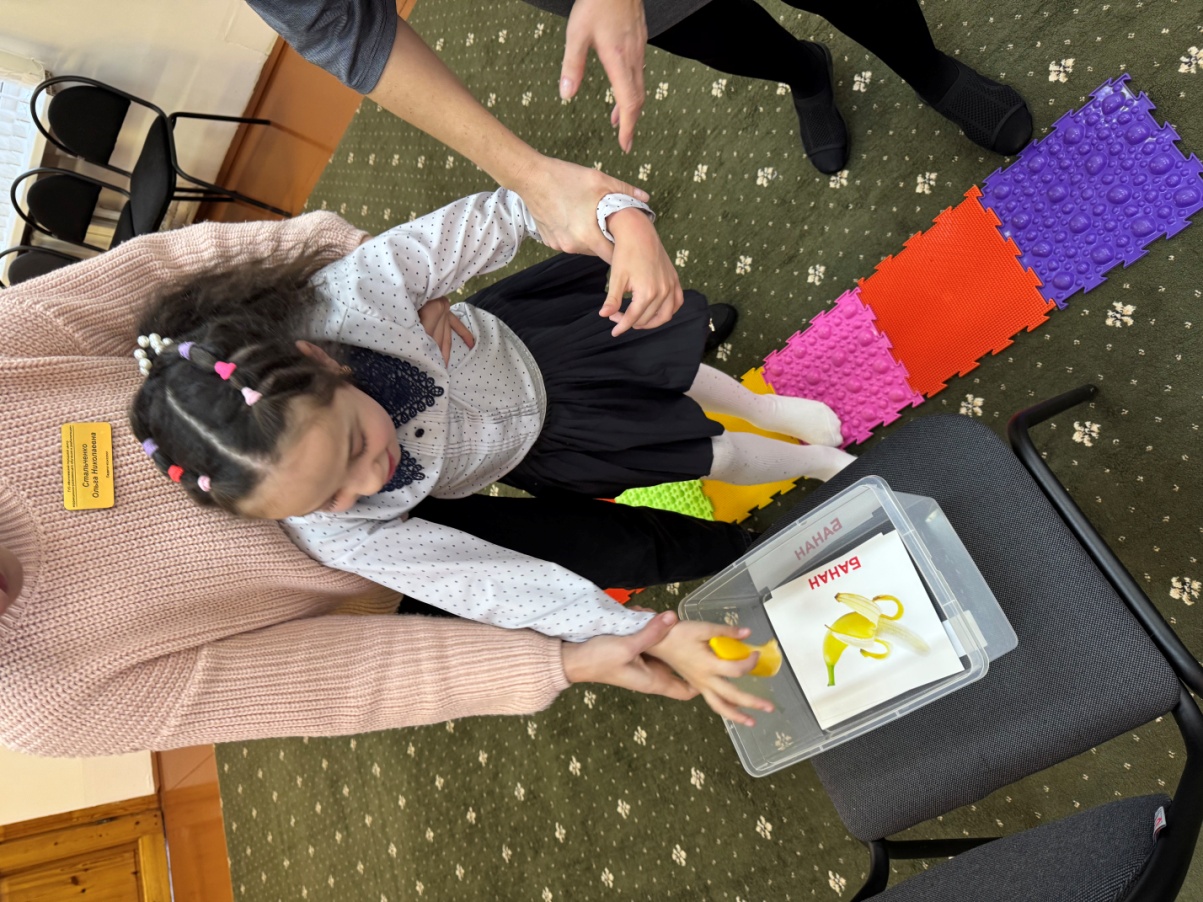 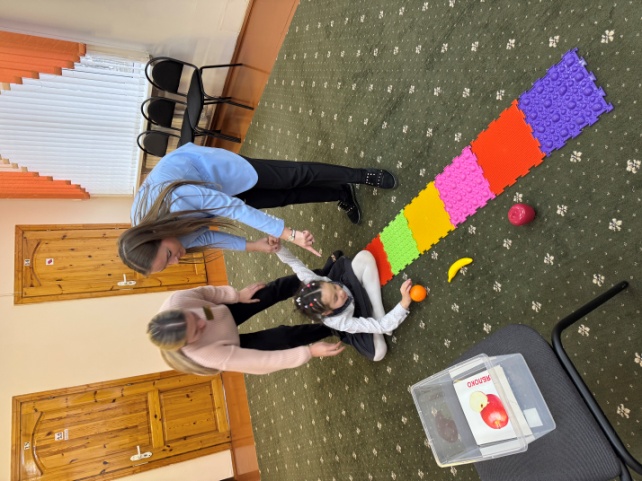 Упражнение Nº 2
Методическая  цель: формирование  навыка  выполнения  инструкции
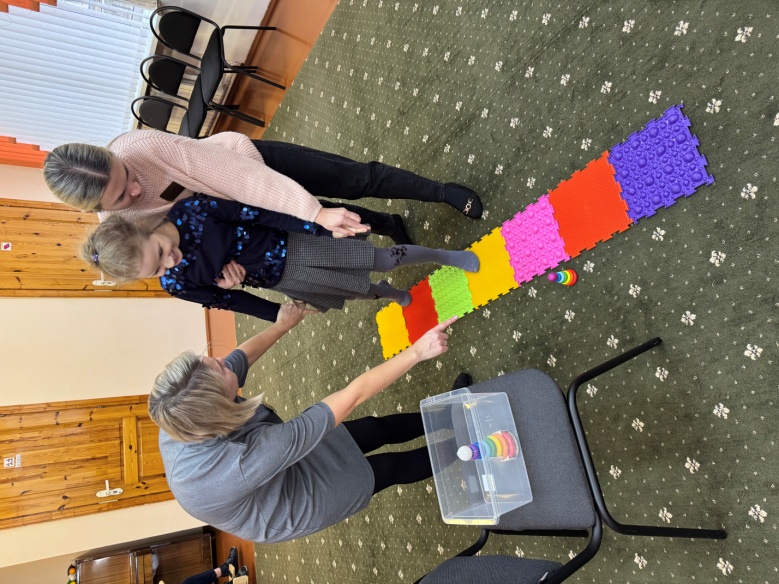 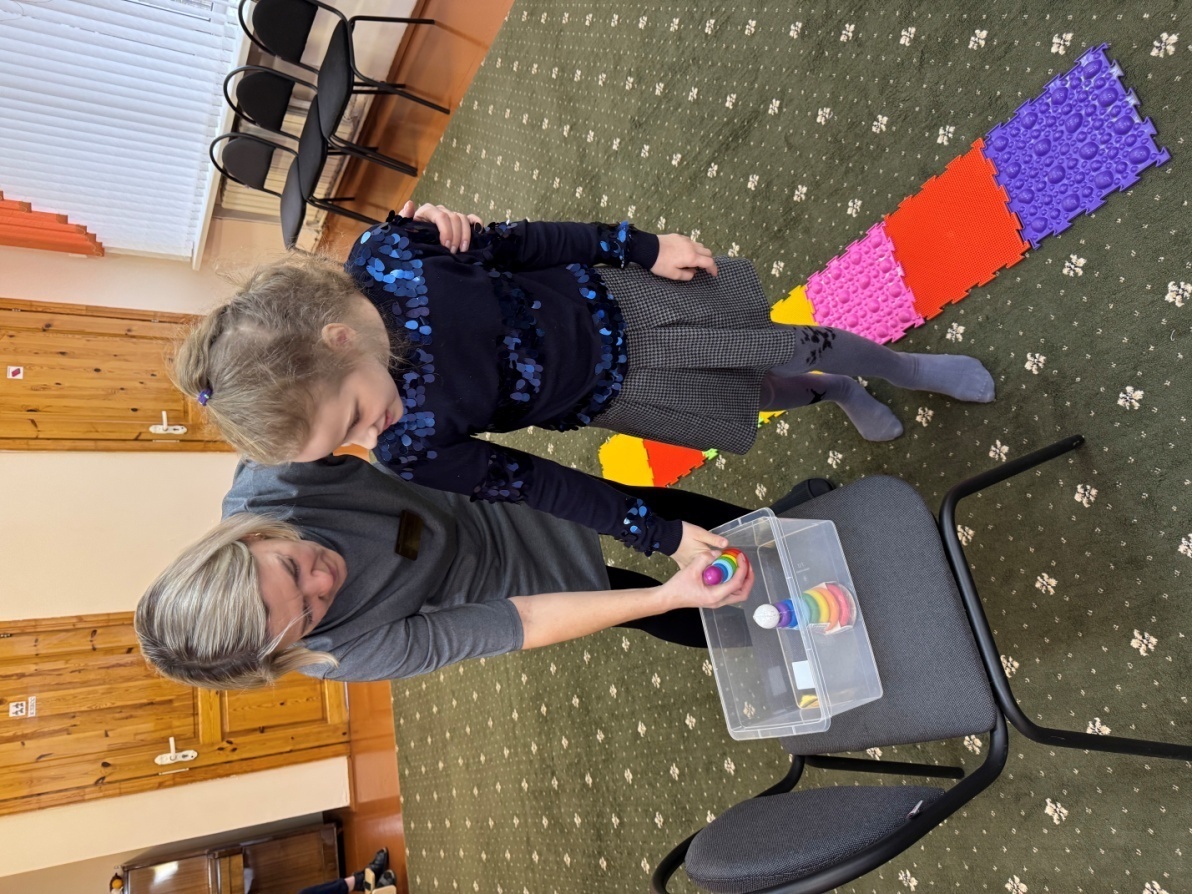 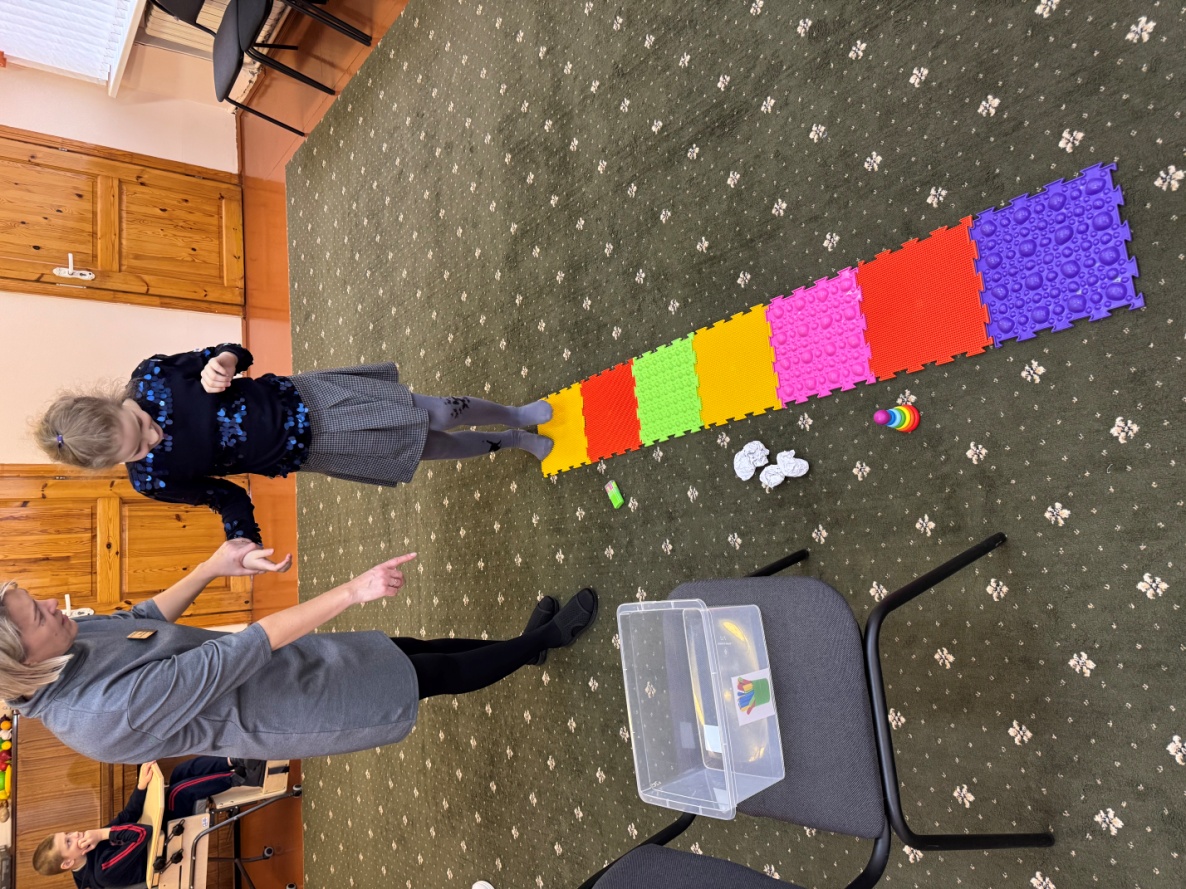 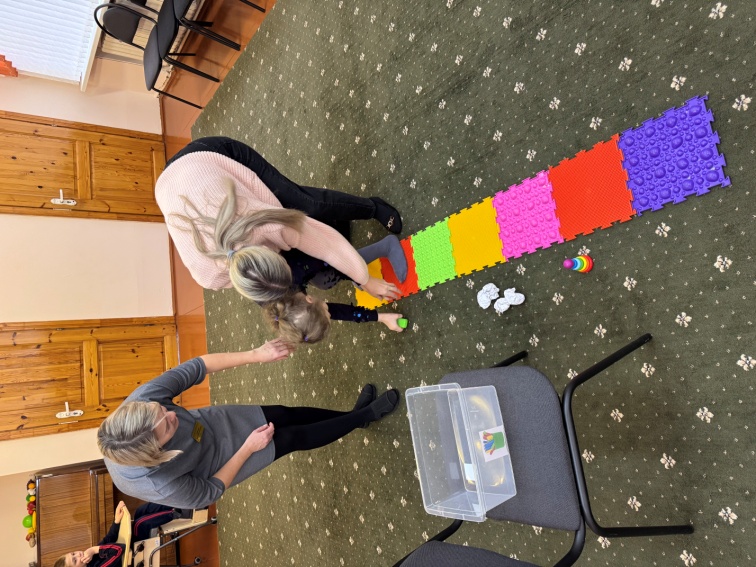 Упражнение Nº 3
Методическая  цель: формирование  навыка  обращения с просьбой
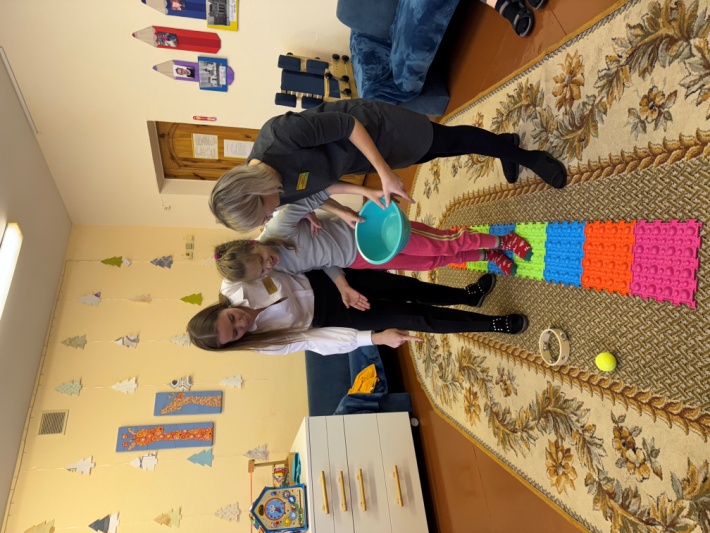 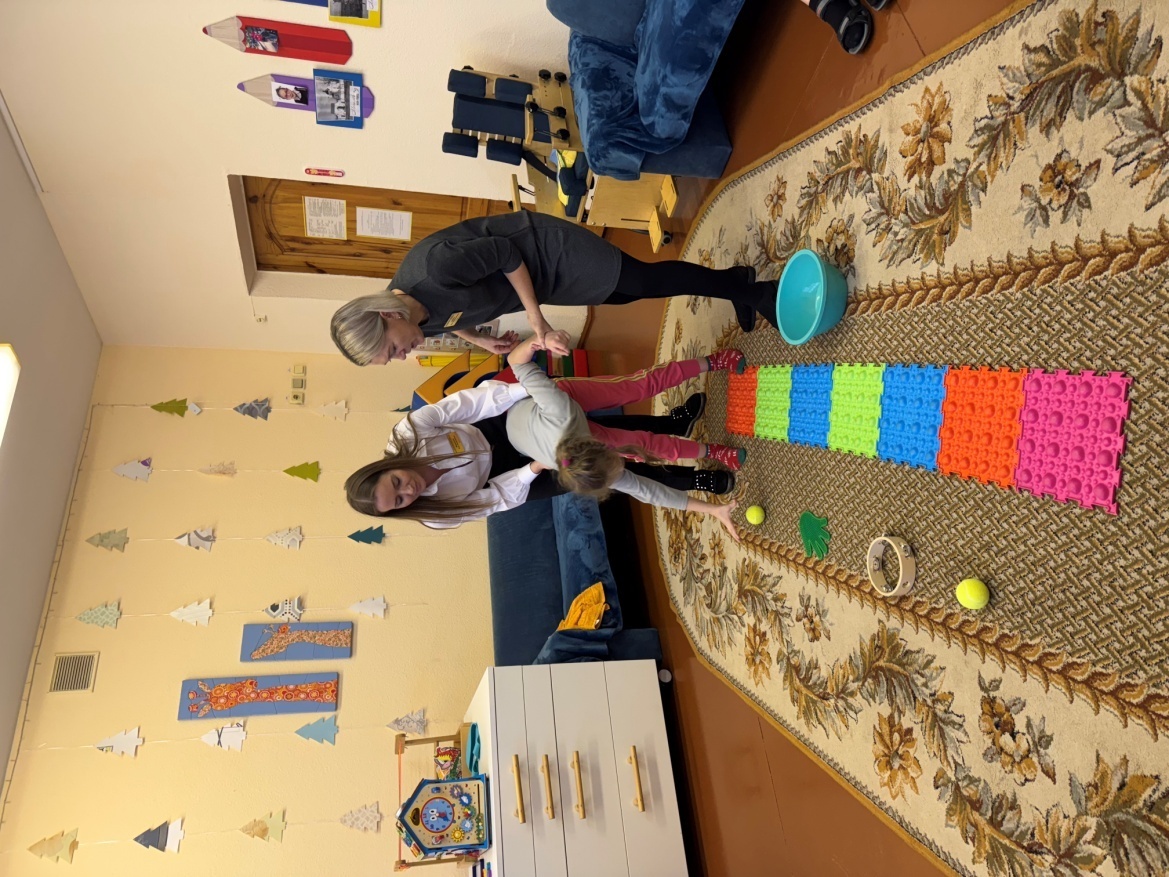 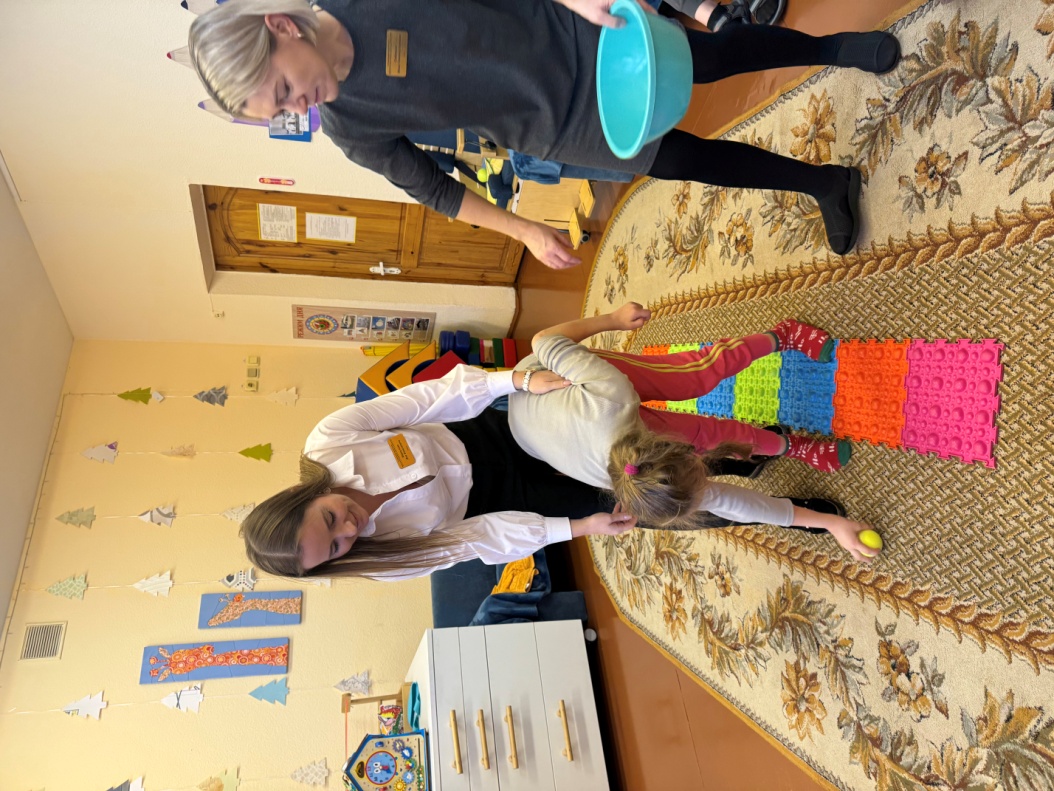 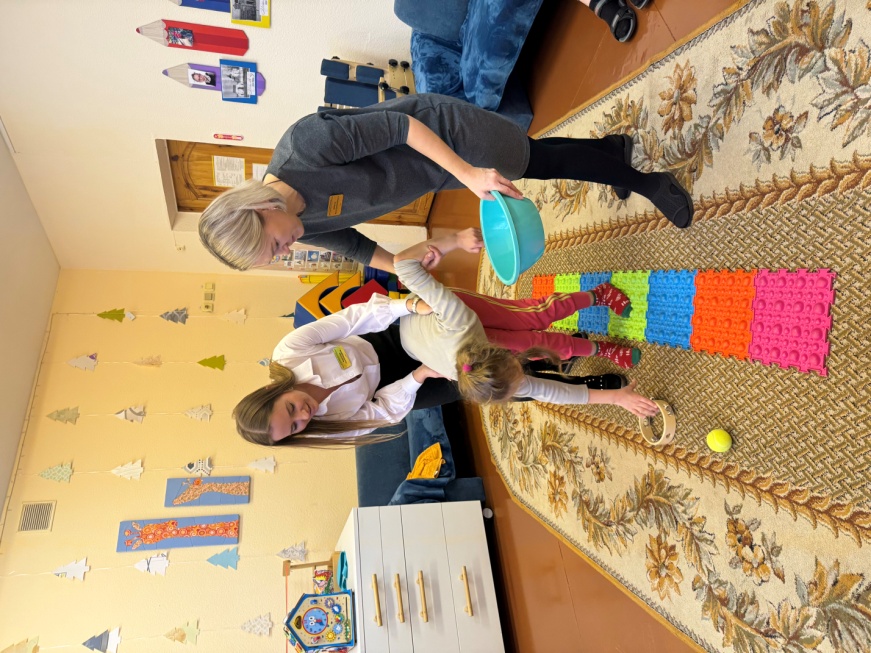 Упражнение Nº 4
Методическая цель: формирование навыка использования указательного жеста.
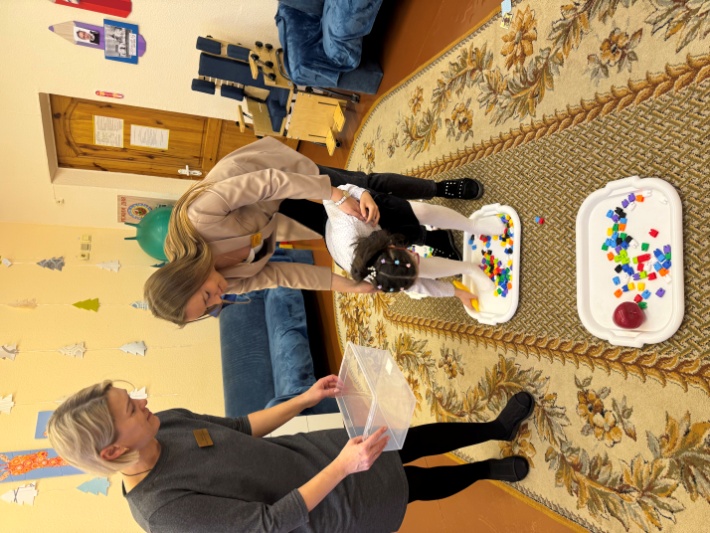 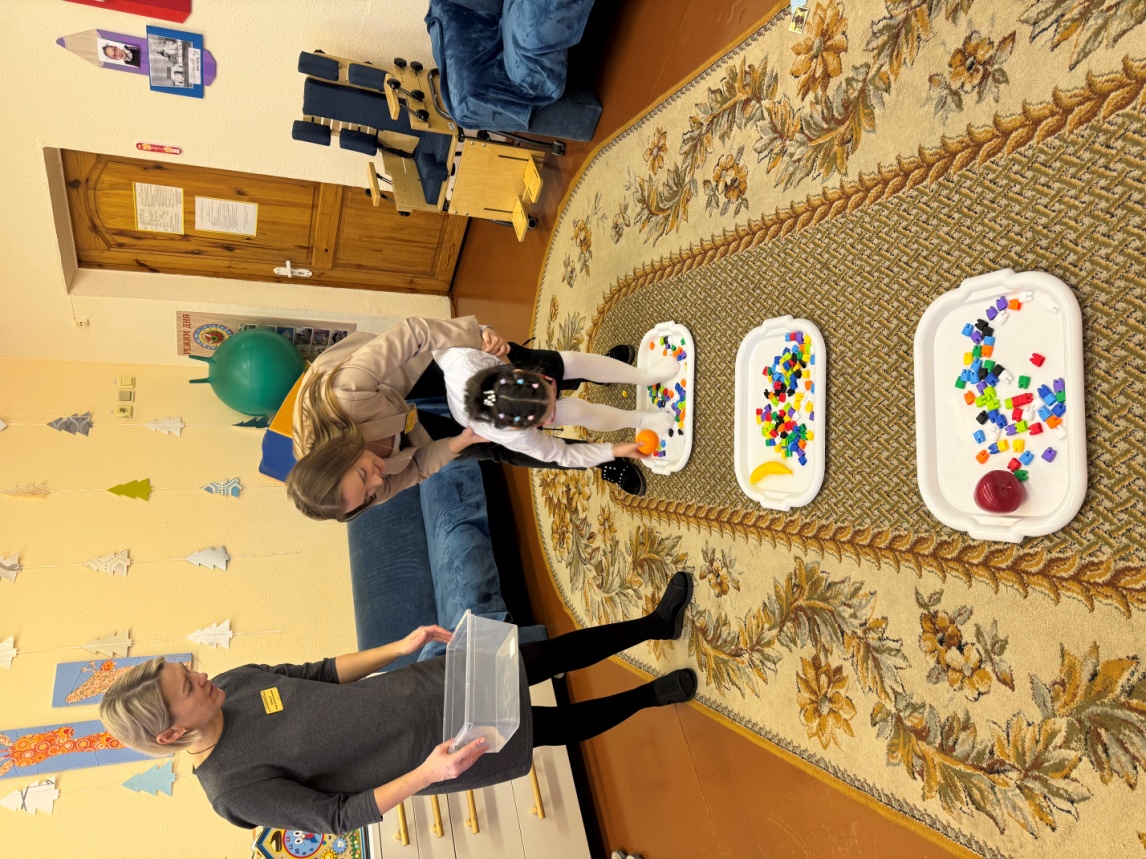 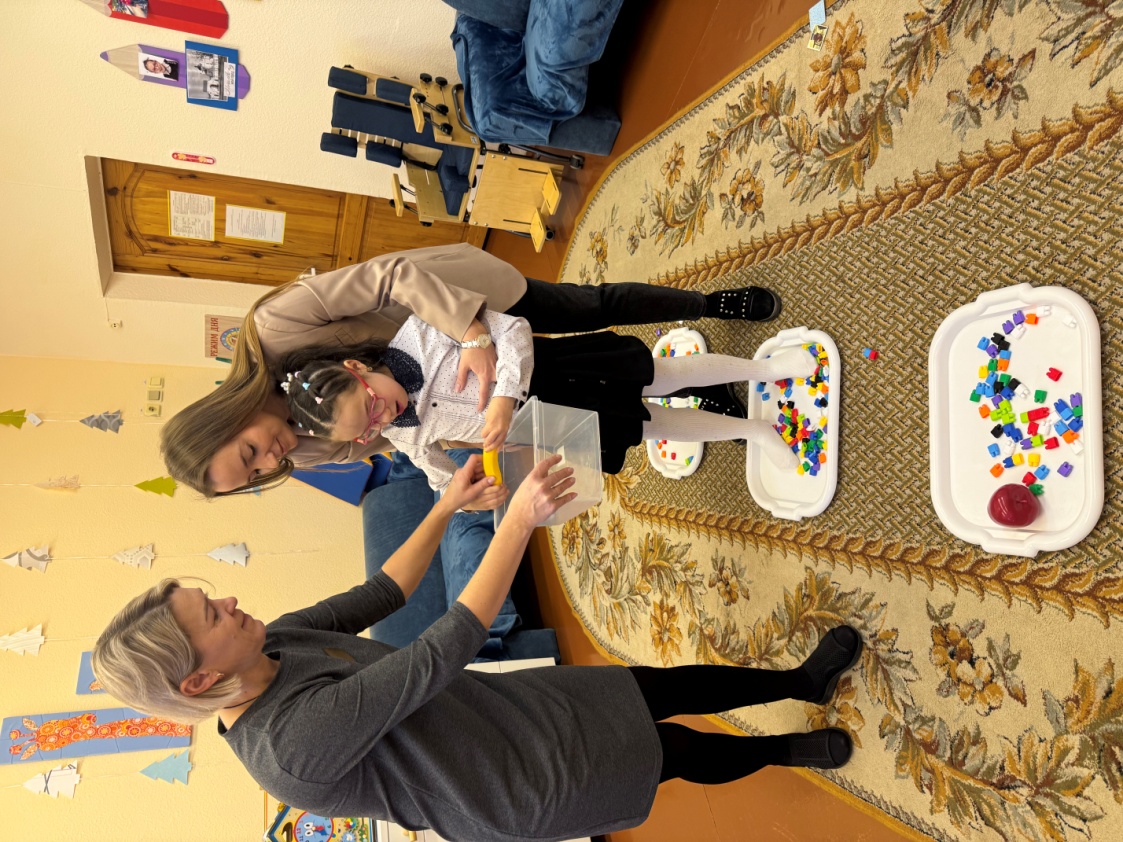 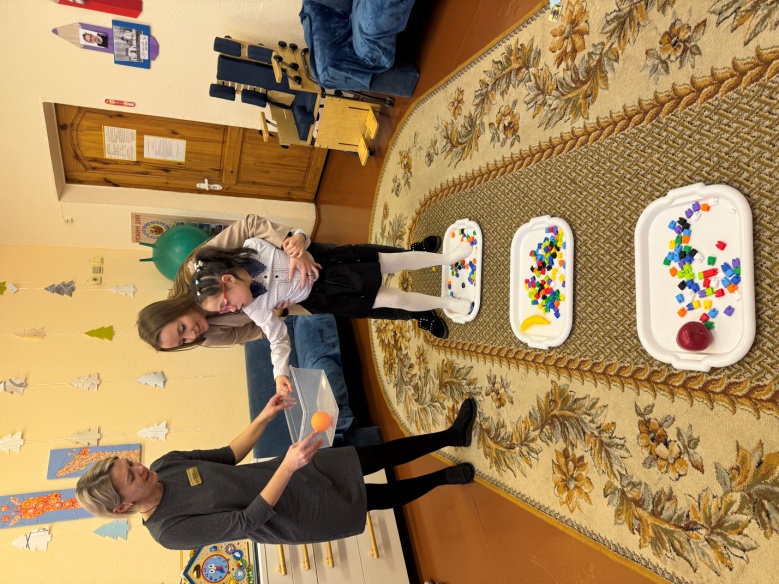 Комплекс упражнении при гипочувствительности к зрительным ощущениям.
Упражнение Nº1.
Методическая цель: формирование навыка использования указательного жеста.
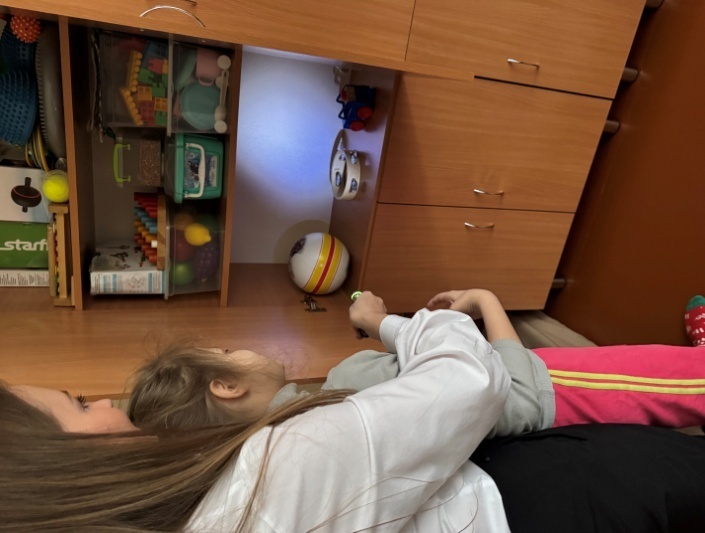 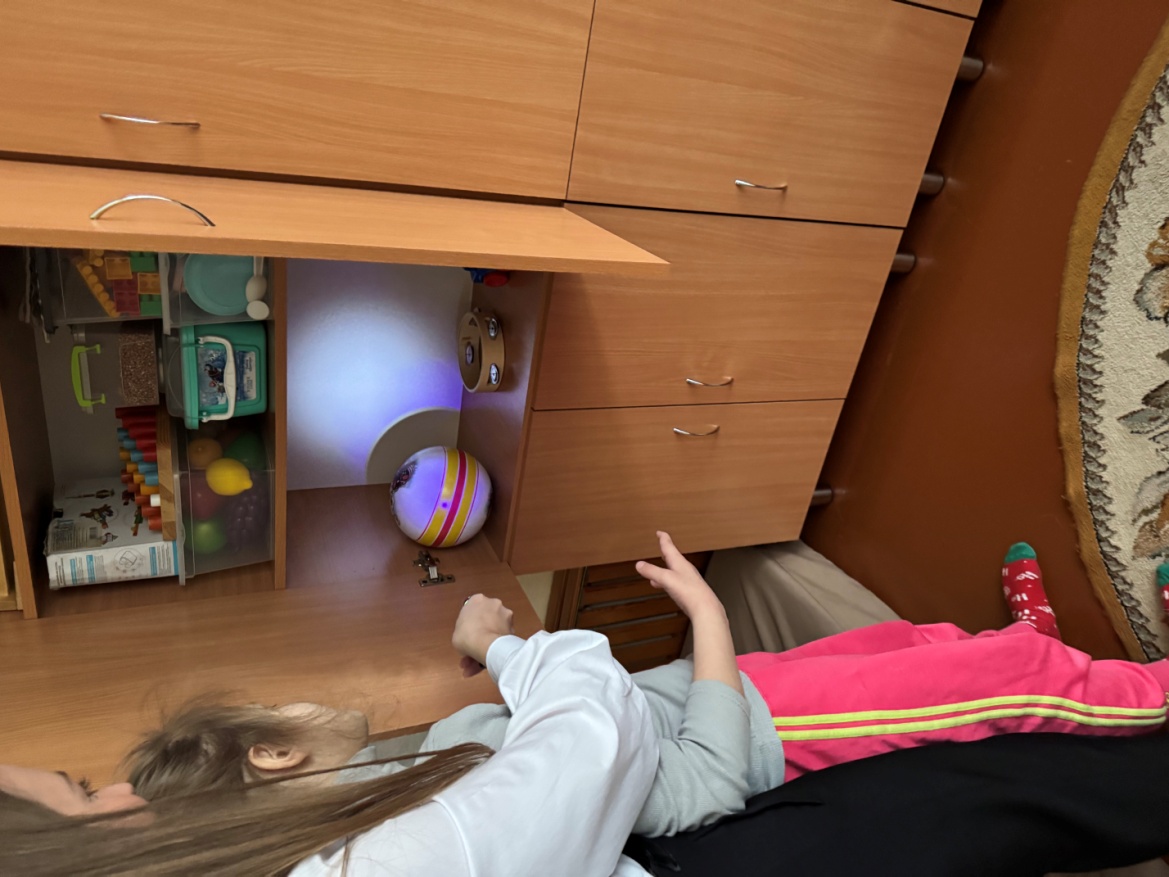 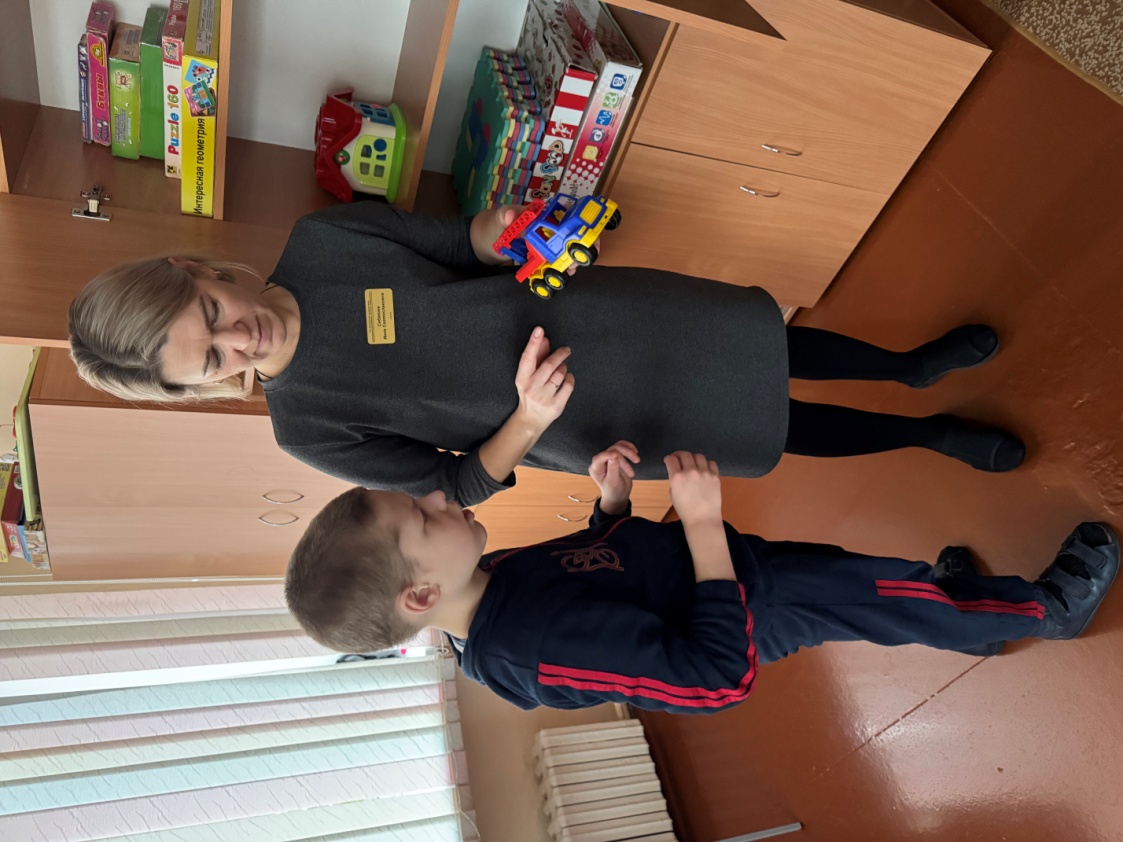 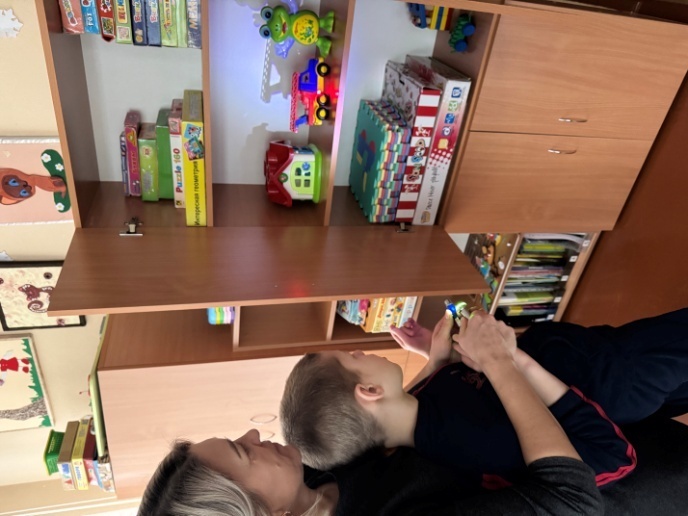 Комплекс упражнении при гипочувствительности к вестибулярным  ощущениям.
Упражнение Nº1
Методическая цель: формирование навыка использования указательного жеста.
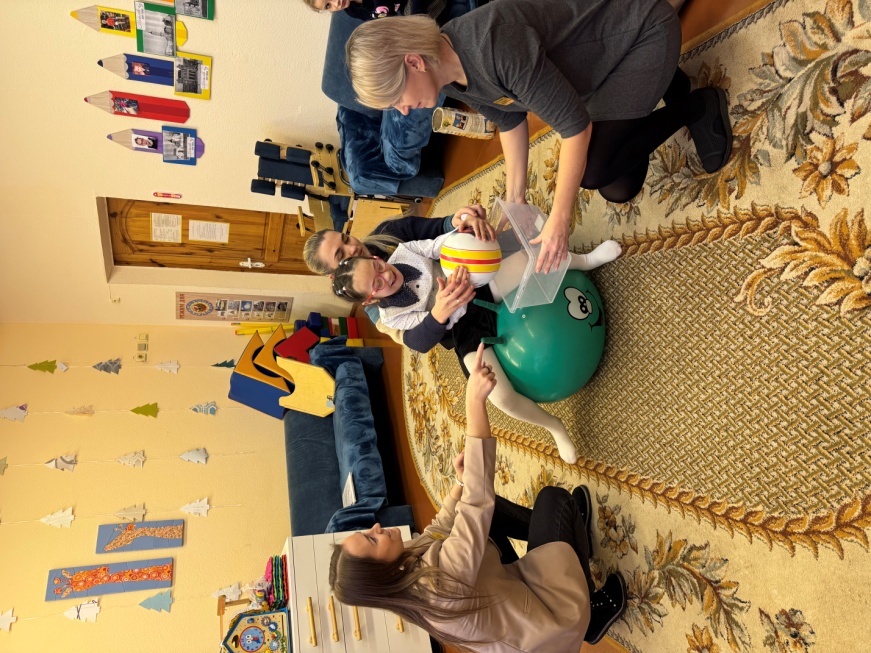 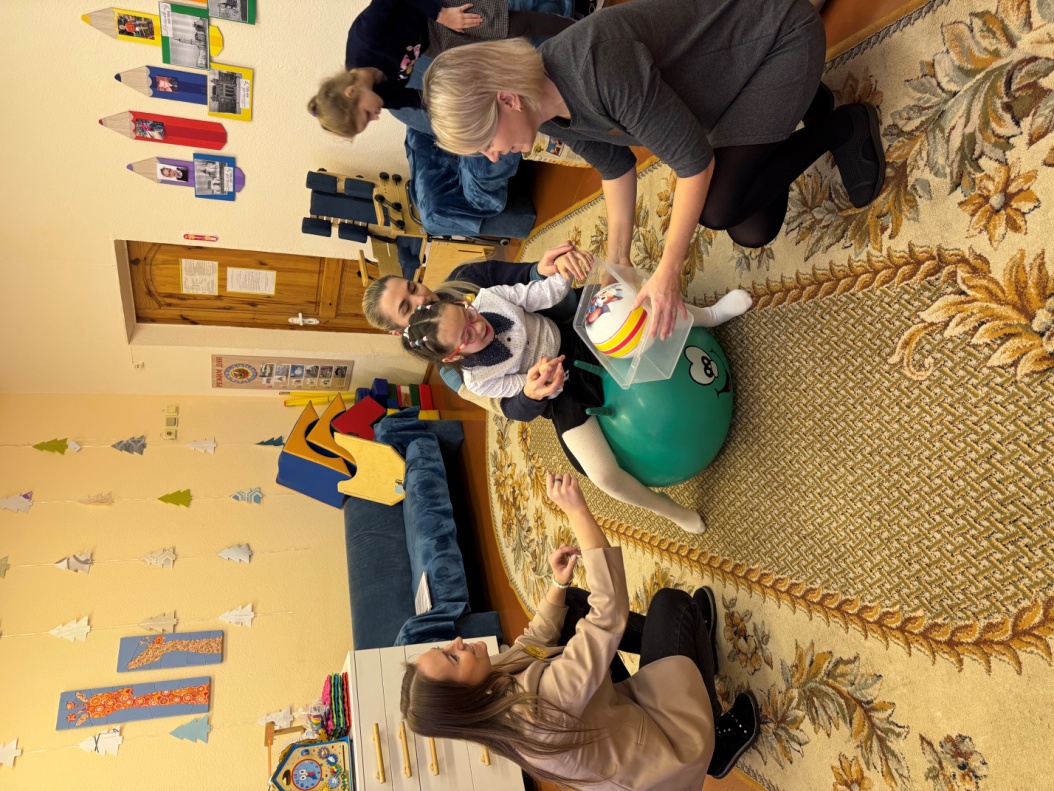 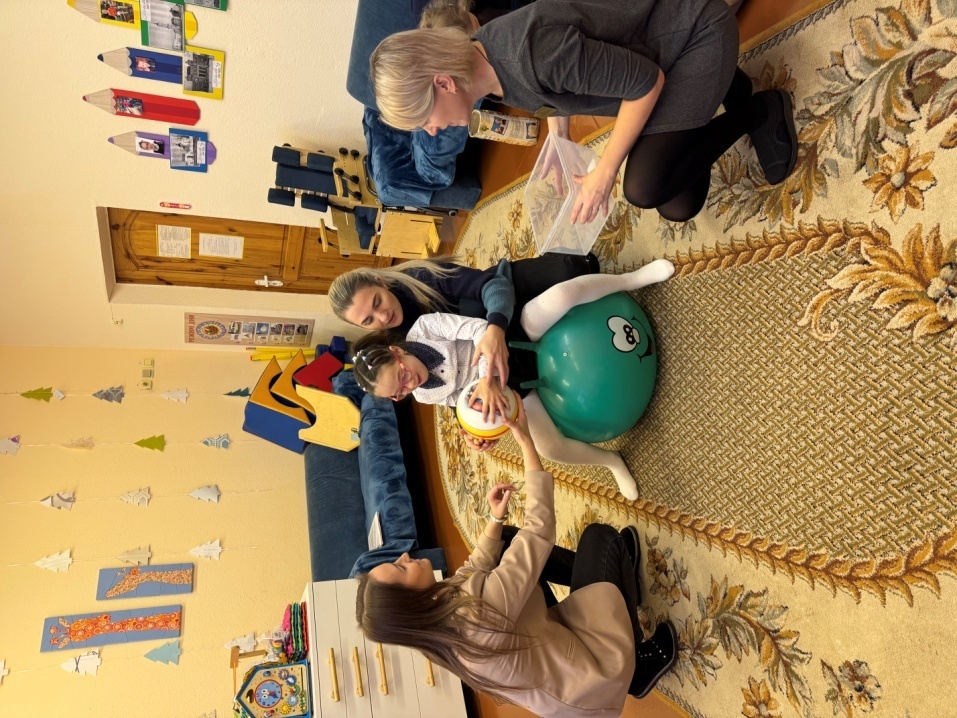 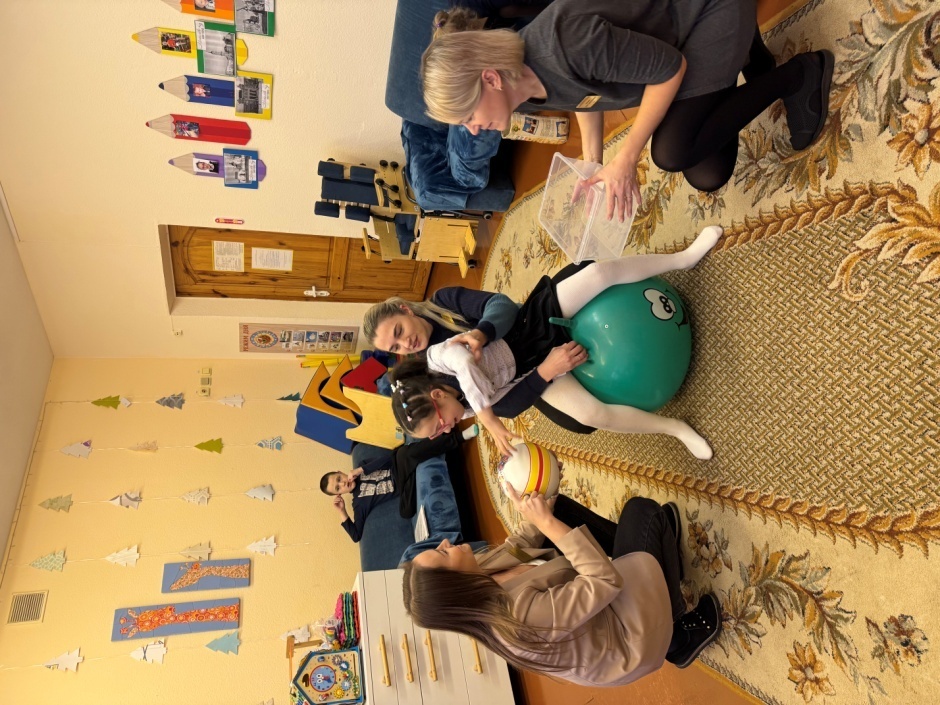 Комплекс упражнении при гипочувствительности к слуховым  ощущениям.
Упражнение Nº1
Методическая цель: формирование навыка использования указательного жеста.
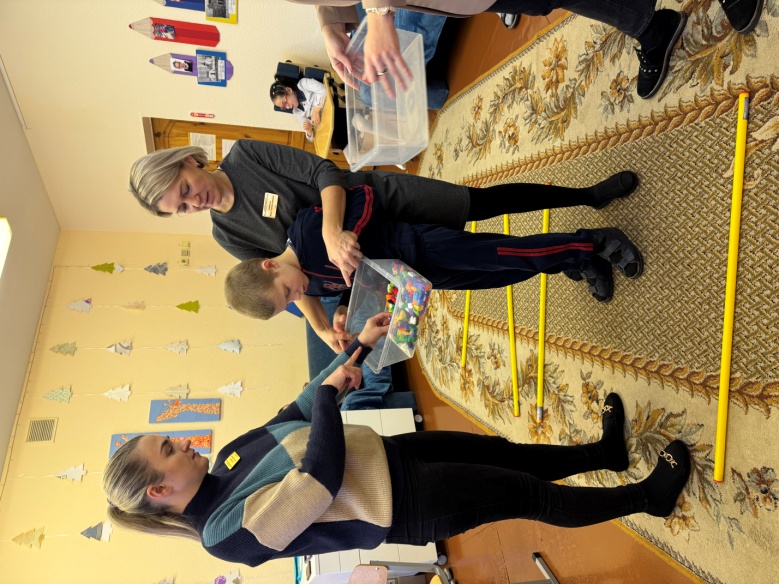 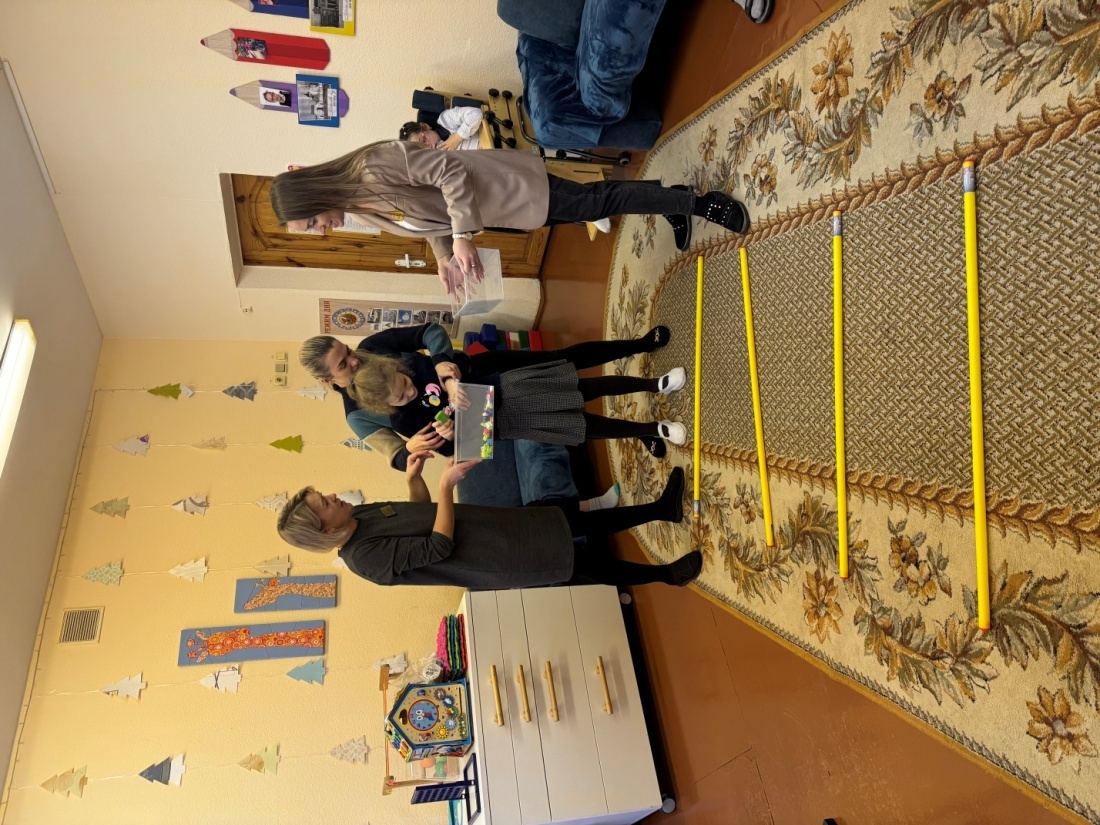 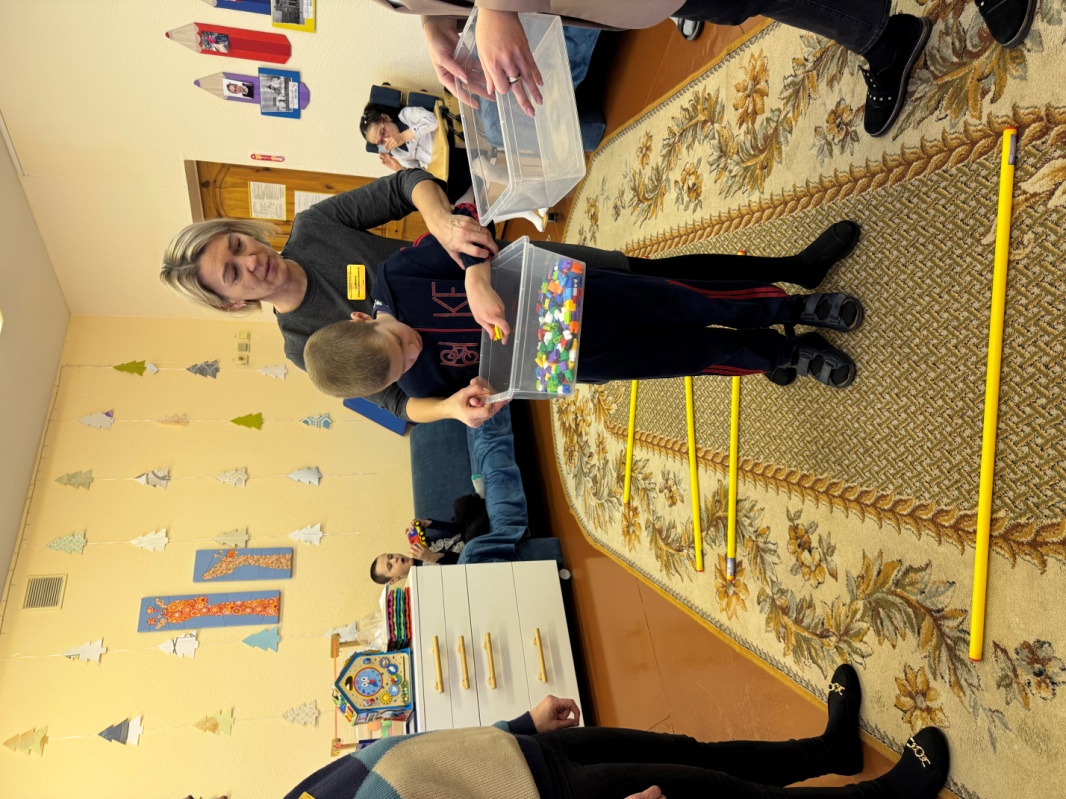 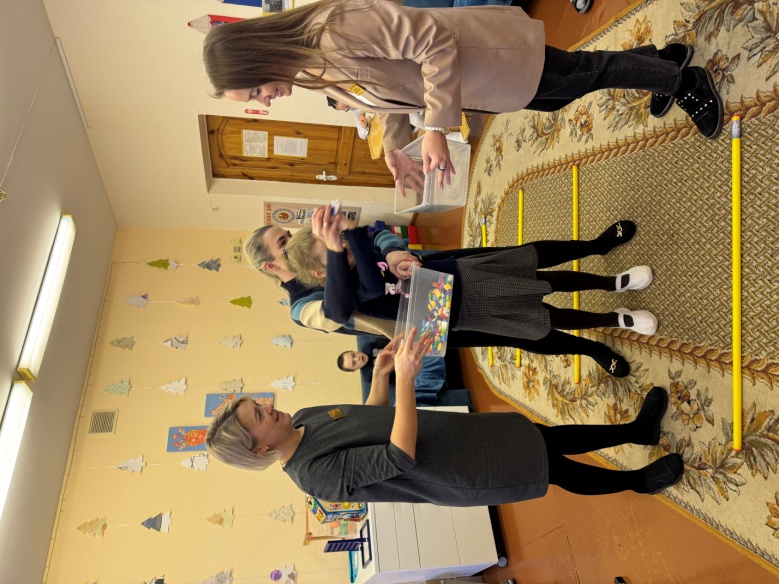